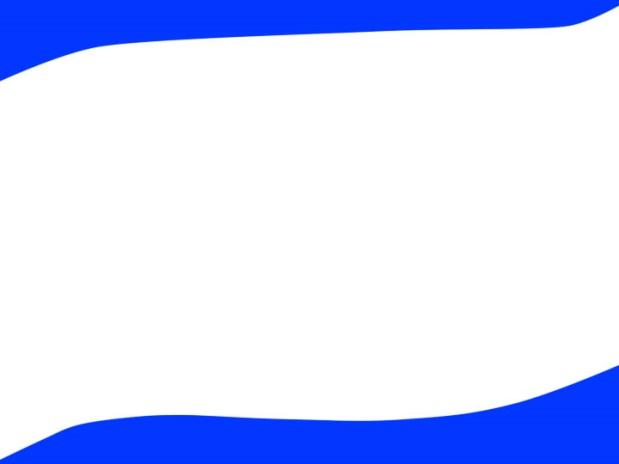 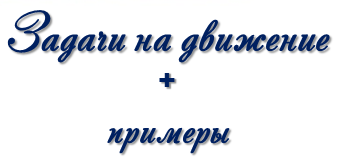 Презентация приготовлена
К уроку математики
Афанасьевым Константином
4 «В» класса
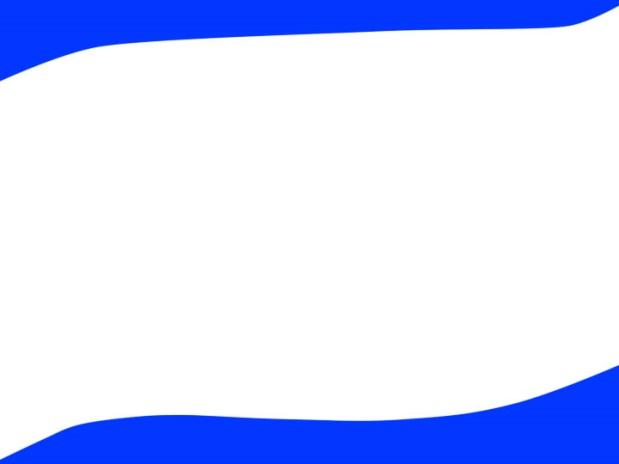 Из поселка и города навстречу друг другу, одновременно выехали два автобуса. Один автобус до встречи проехал 100 км со скоростью 25 км/час. Сколько километров до встречи проехал второй автобус, если его скорость 50 км/час.
1) 100 : 25 = 4 (ч) - ехал один автобус.
2) 50 * 4 = 200(км)
Ответ: второй автобус проехал до встречи 200 км.
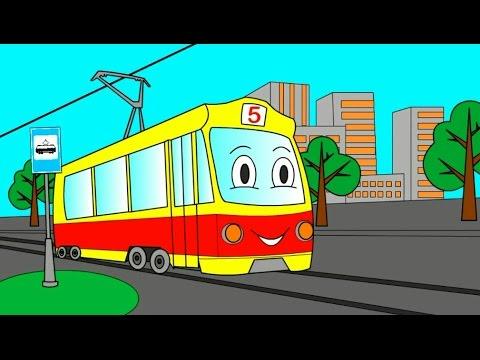 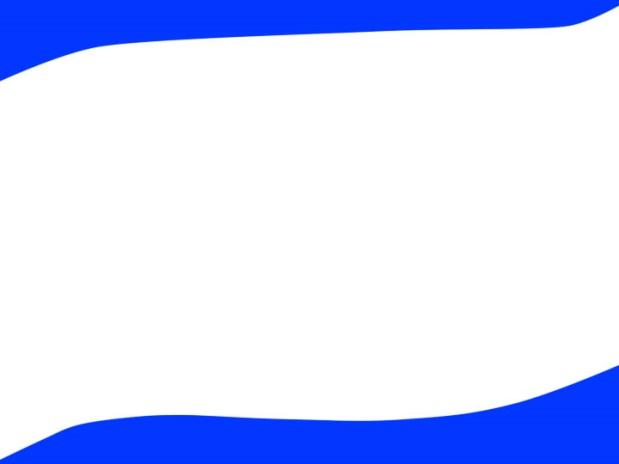 Расстояние между двумя пристанями 90 км. От каждой из них одновременно навстречу друг другу вышли два теплохода. Сколько часов им понадобится чтобы встретиться, если скорость первого 20 км/час, а второго 25 км/час?
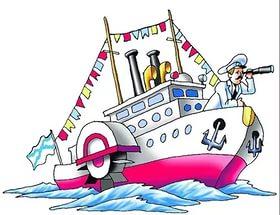 1) 25 + 20 = 45(км/ч) – скорость сближения.
2) 90 : 45 = 2
Ответ: теплоходы встретятся через 2 часа.
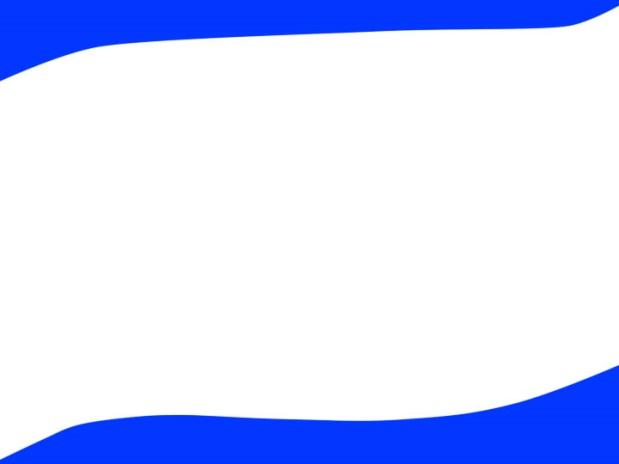 От двух станций, расстояние между которыми 564 км, одновременно навстречу друг другу вышли два поезда. Скорость одного из них 63 км/час. Какова скорость второго, если поезда встретились через 4 часа?
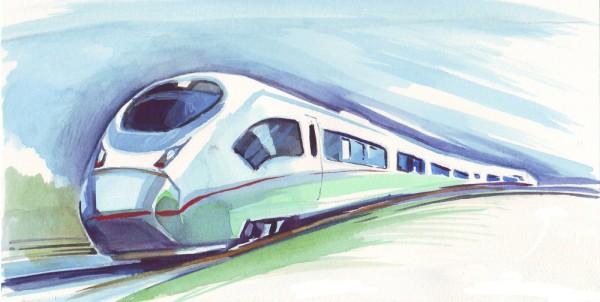 63 * 4 = 252(км) – прошёл I поезд.
2) 564 - 252 = 312(км) -прошел 2 поезд.
3) 312 : 4 = 78(км/ч)
Ответ: скорость второго поезда 78 км/ч.
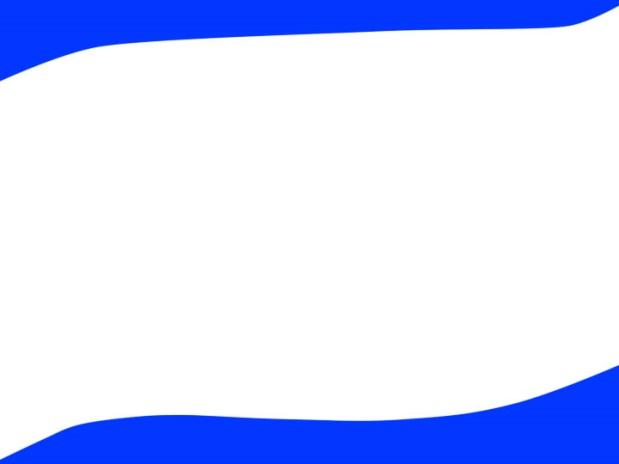 Через сколько секунд встретятся две ласточки, летящие на встречу друг другу, если скорость каждой из них 23 метра в секунду, а расстояние между ними 920 м.
1). 23 * 2 = 46(км/ч) – скорость сближения ласточек.
2) 920 : 46 = 20 (с)
Ответ: ласточки встретятся через 20 секунд.
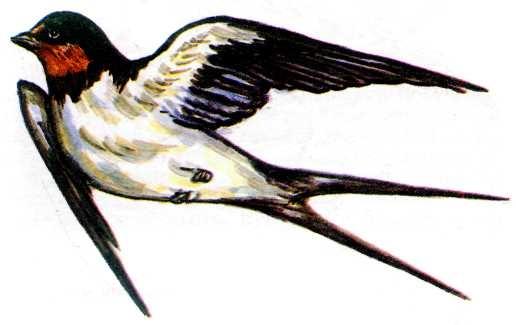 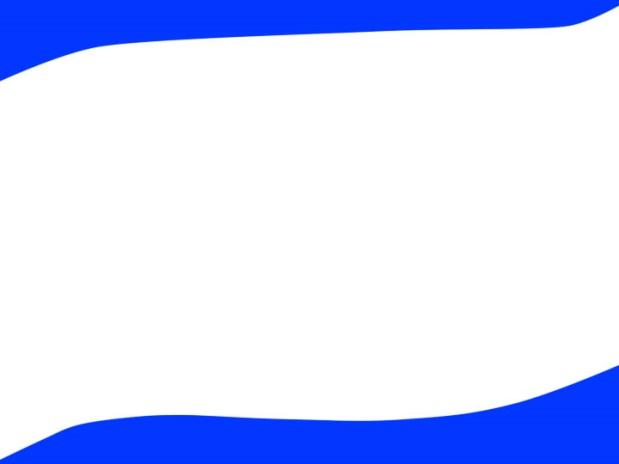 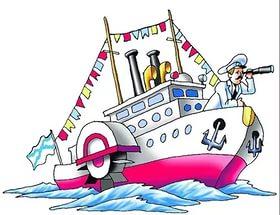 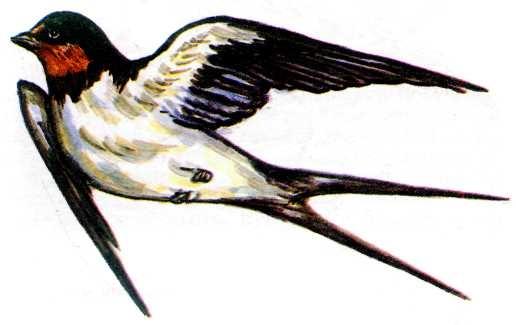 Спасибо за внимание!
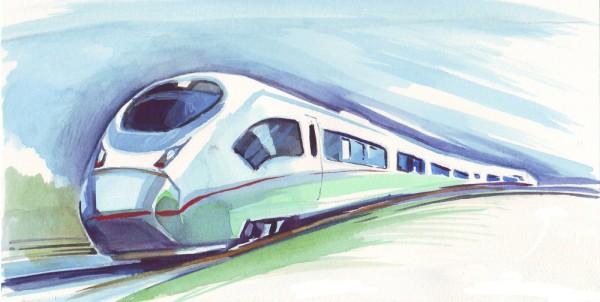 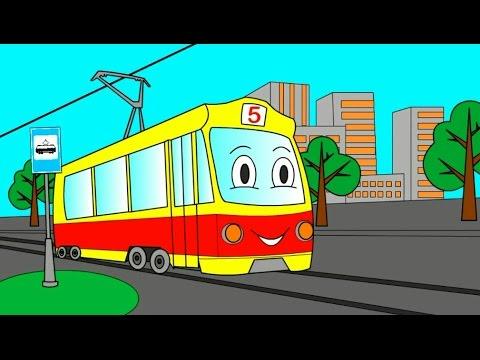